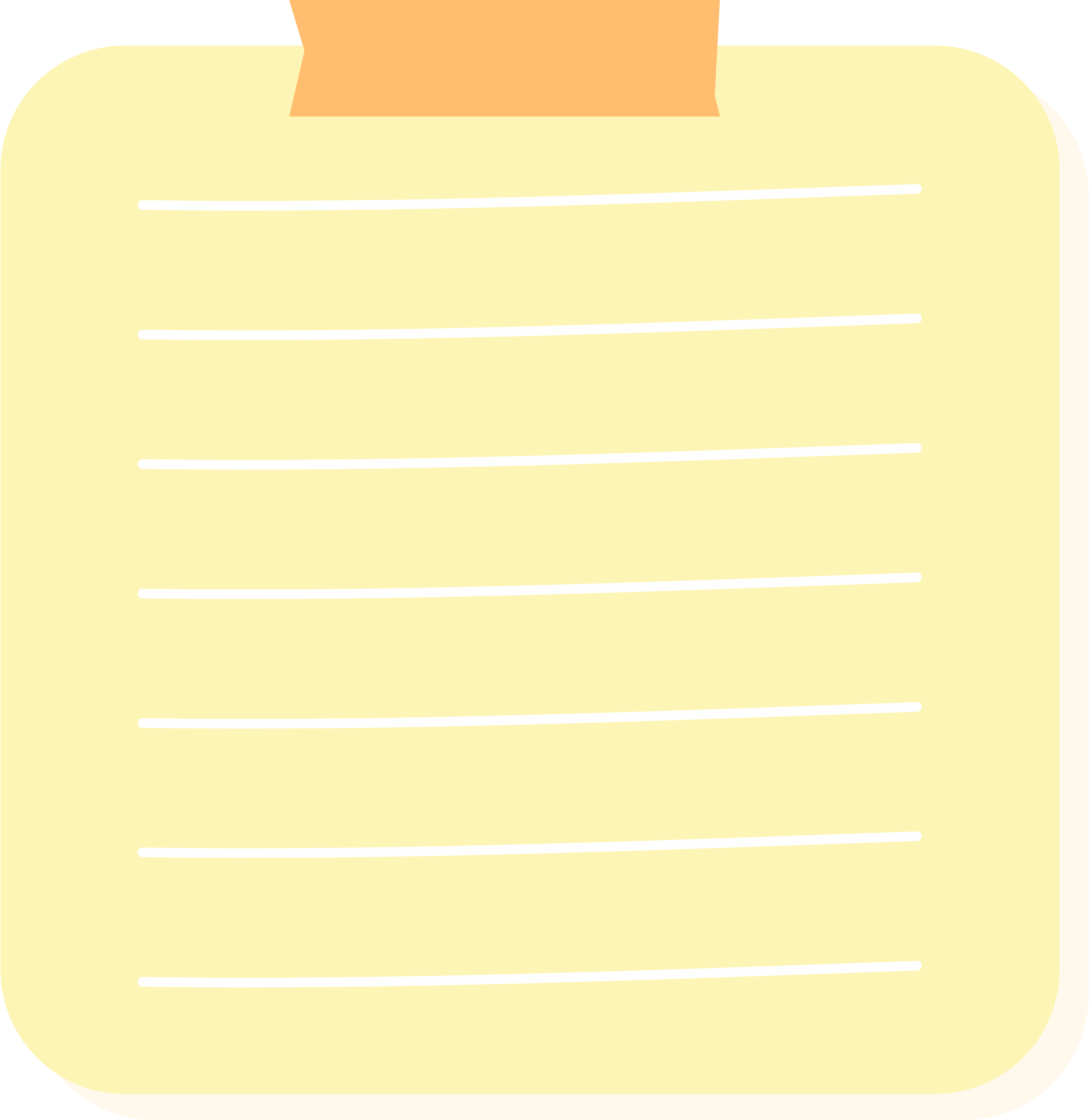 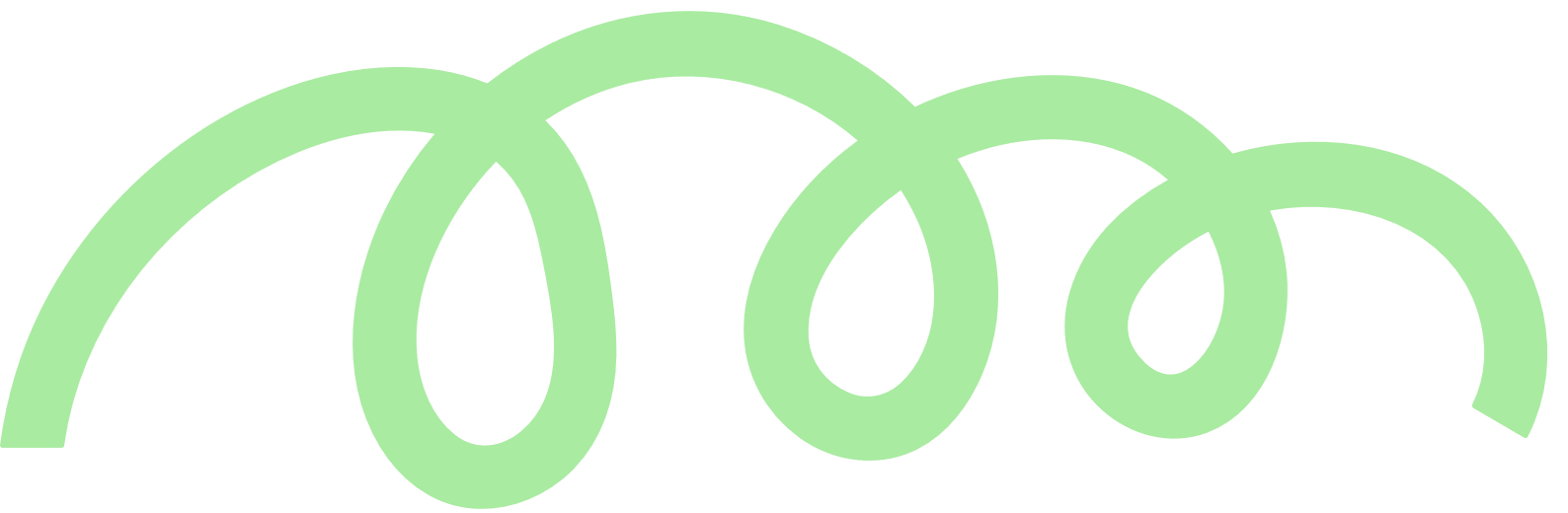 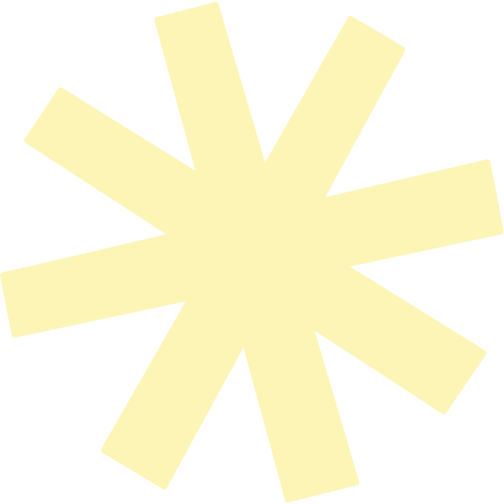 Tiết: Đọc
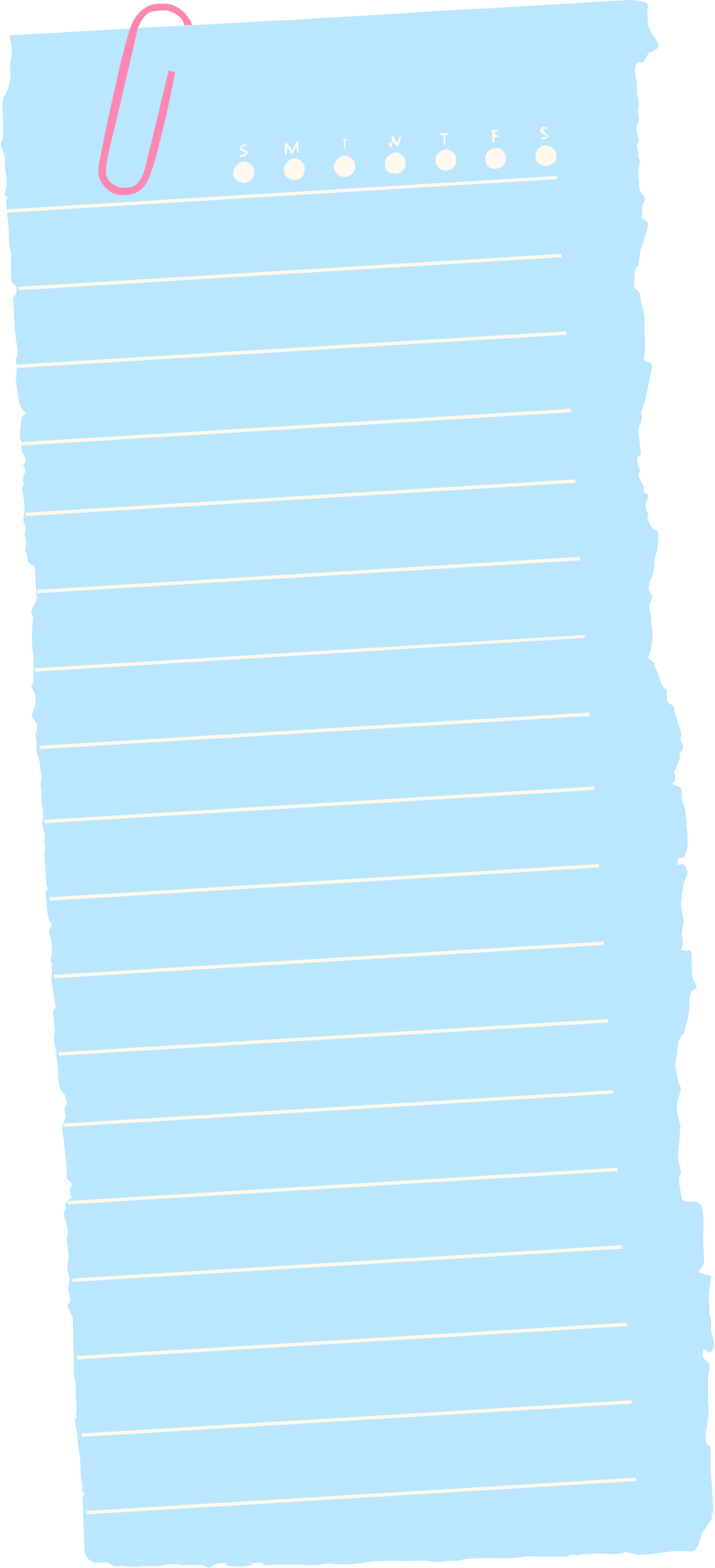 BÀI 10: CON ĐƯỜNG ĐẾN TRƯỜNG
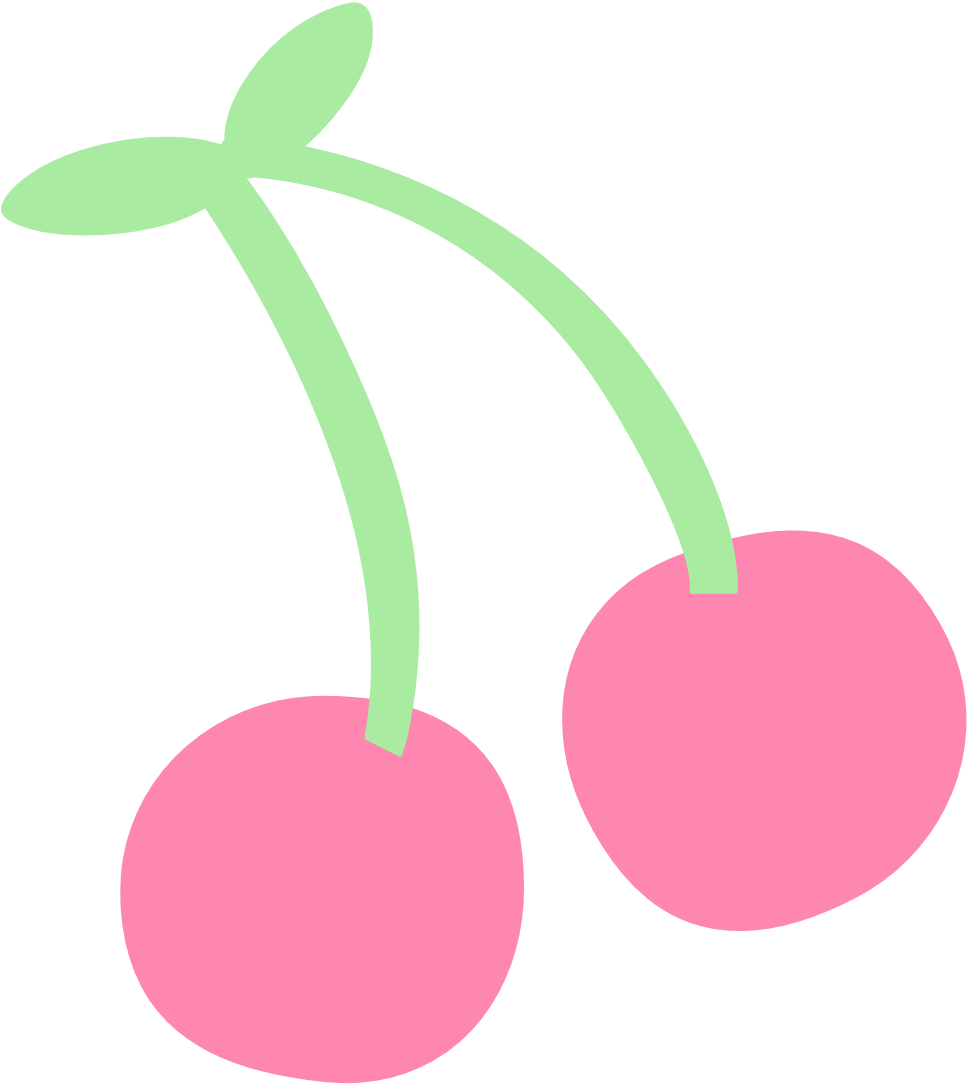 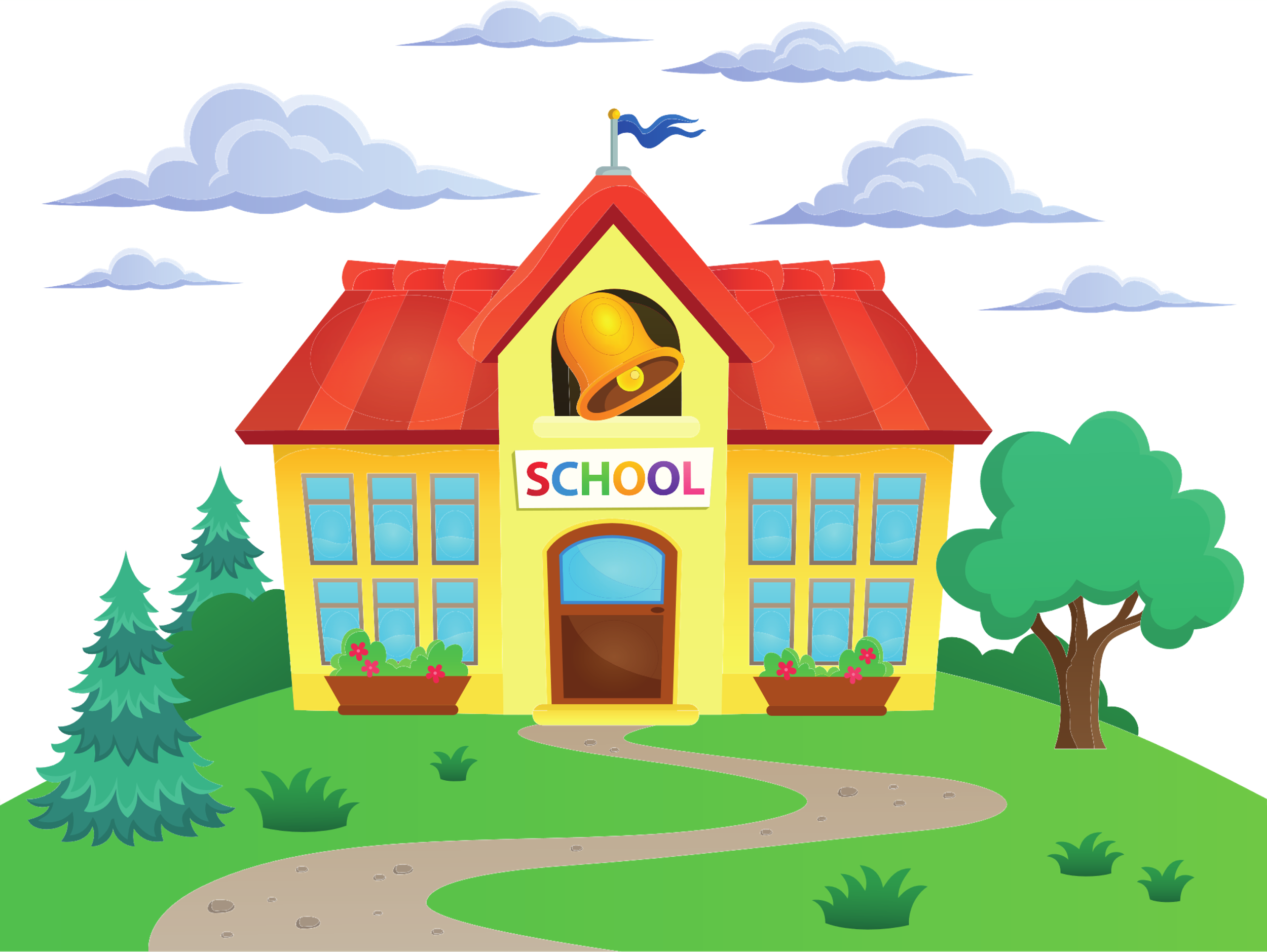 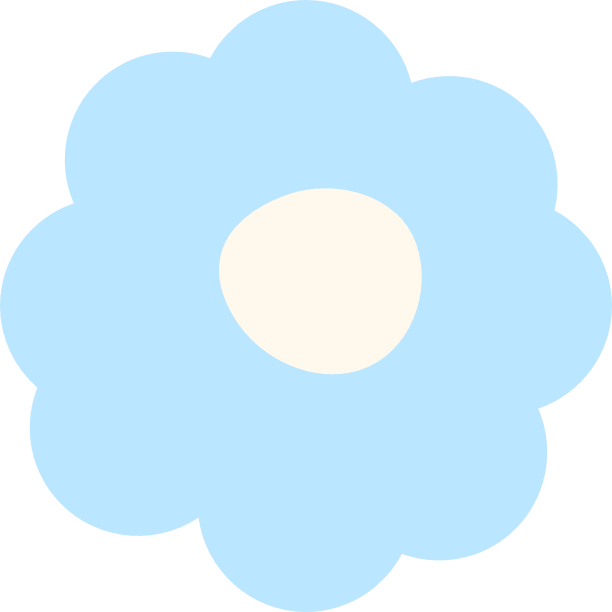 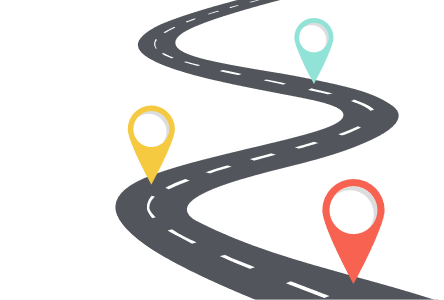 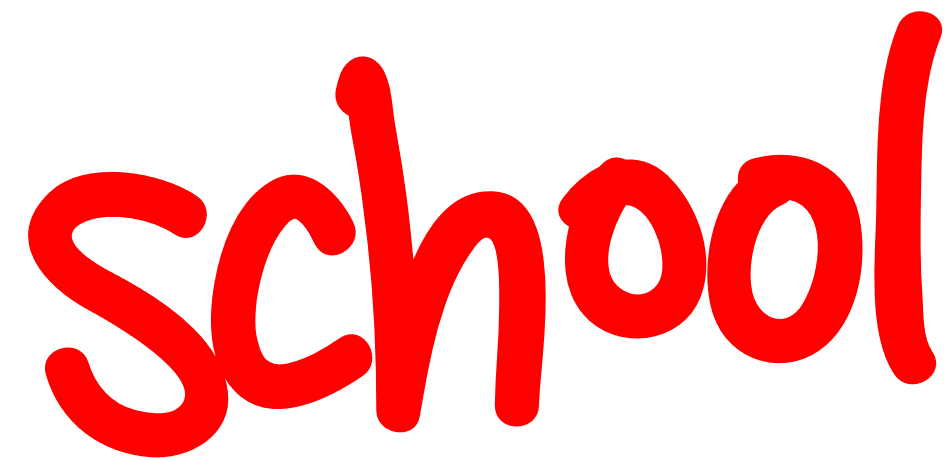 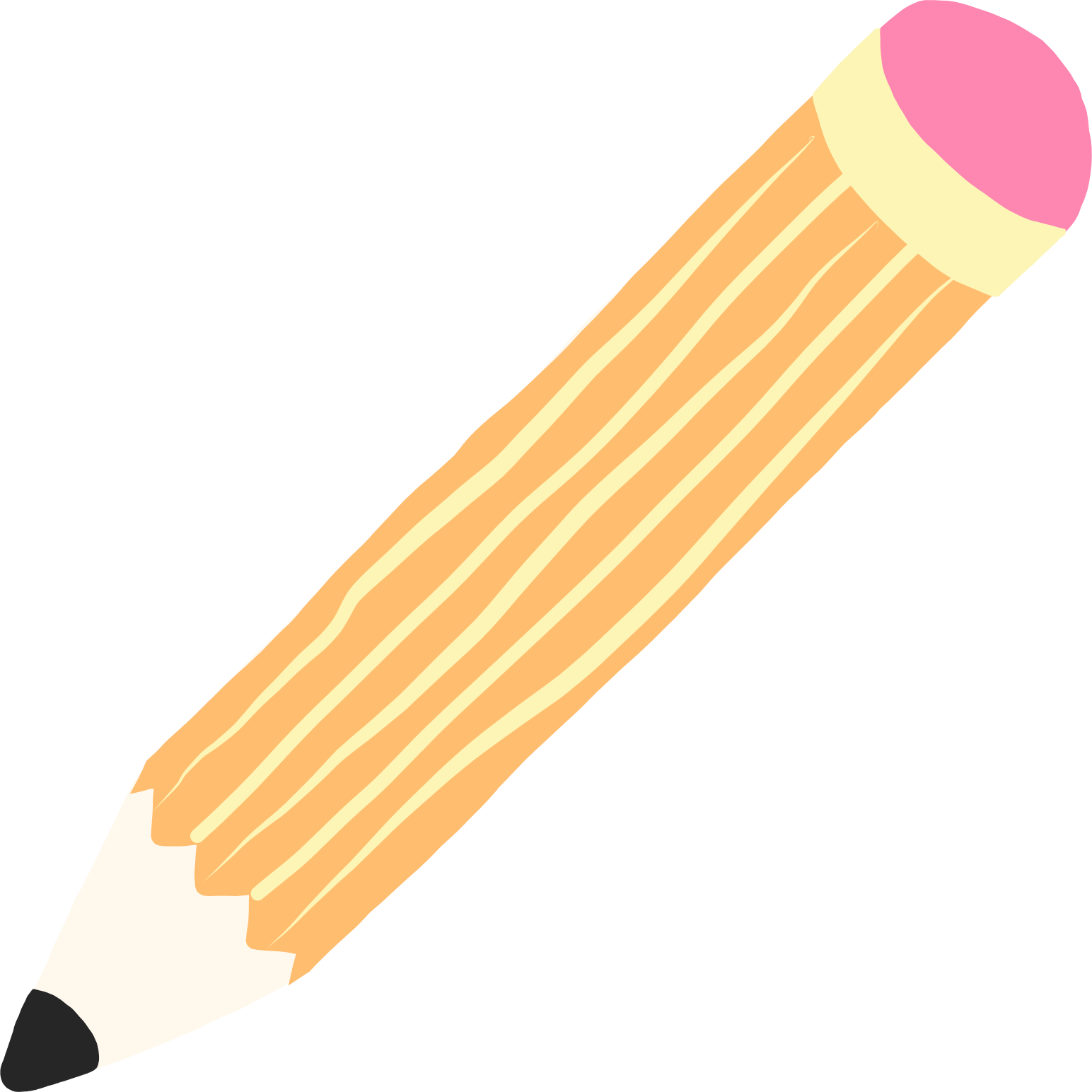 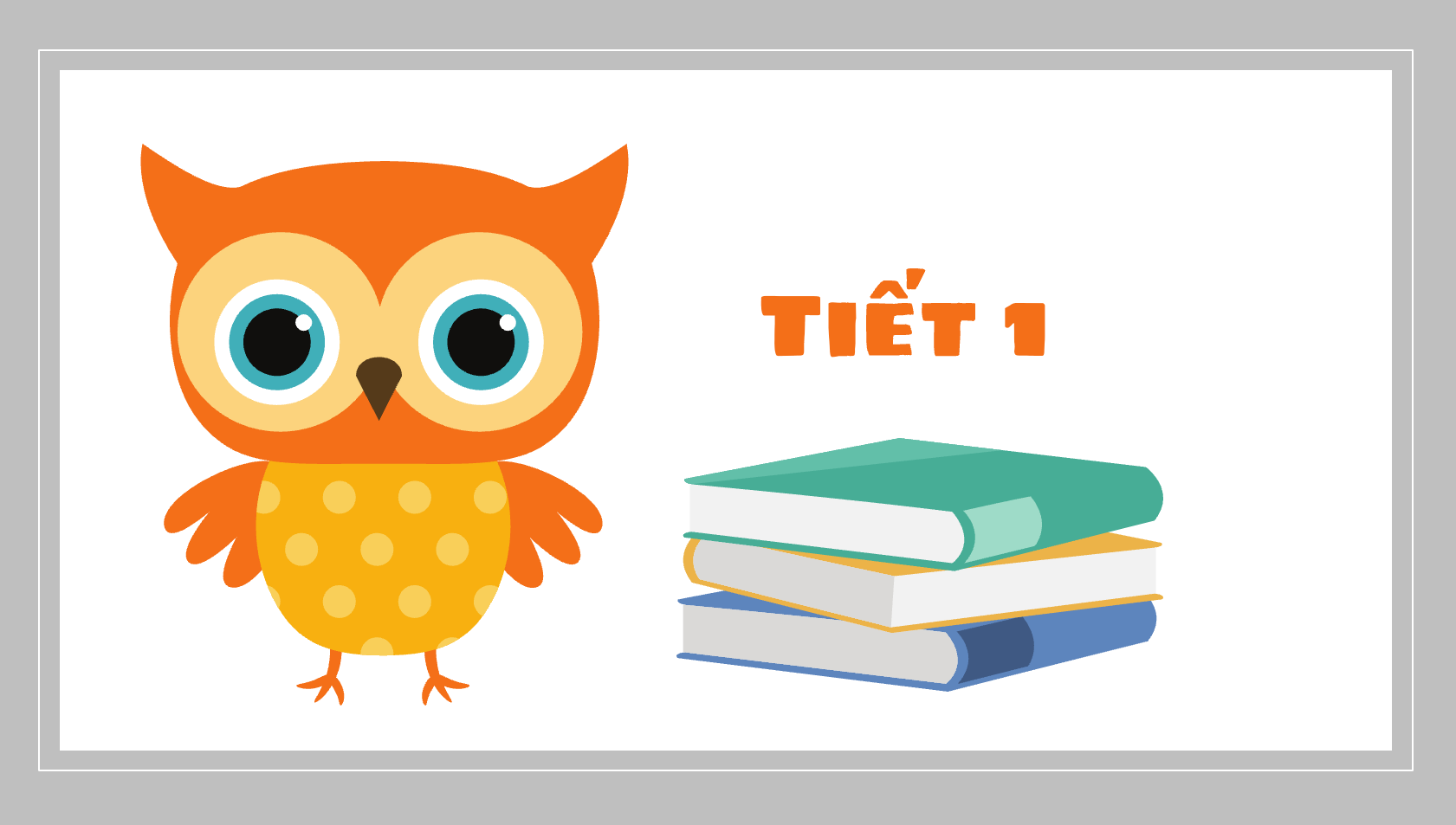 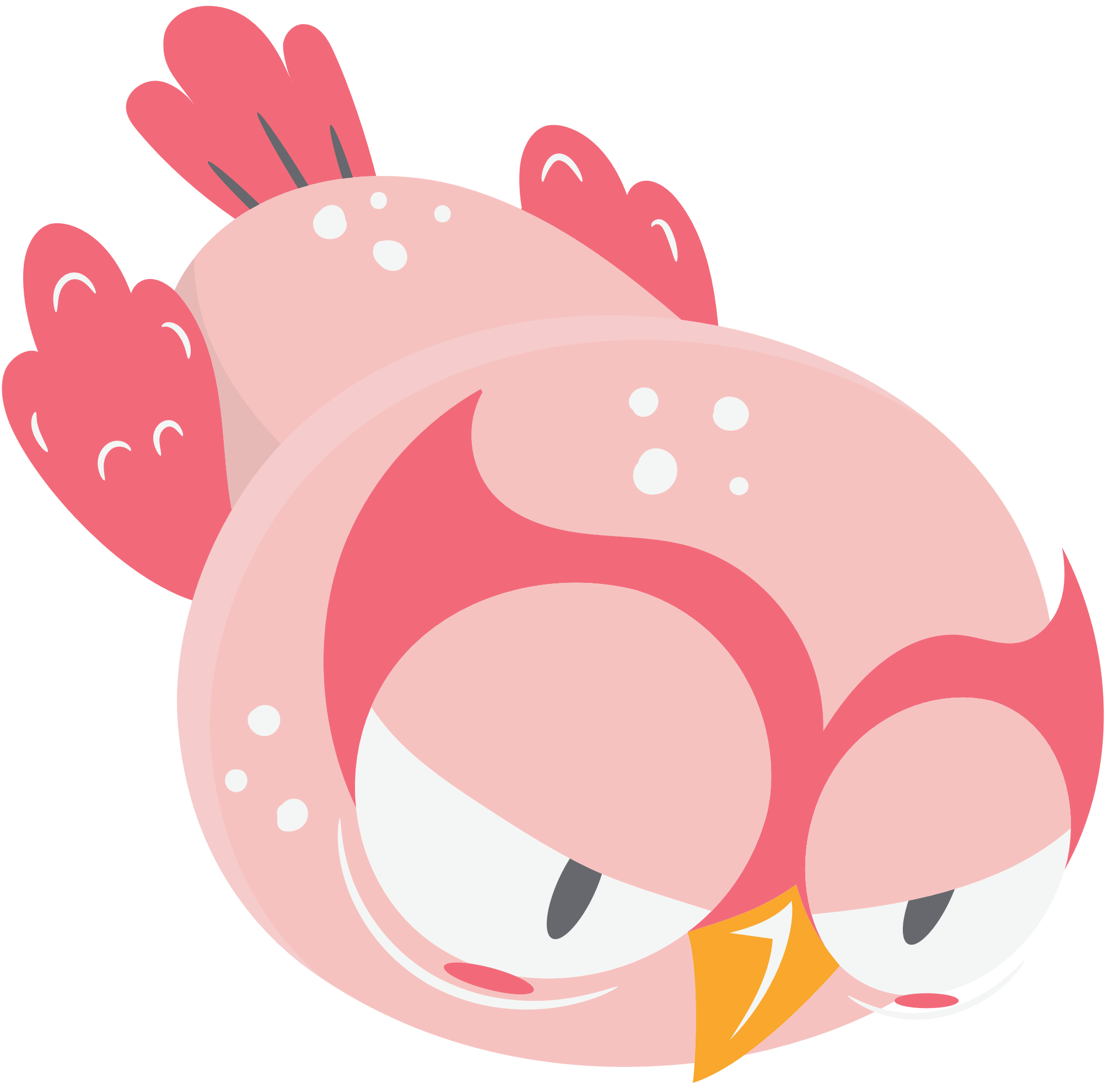 Khởi động
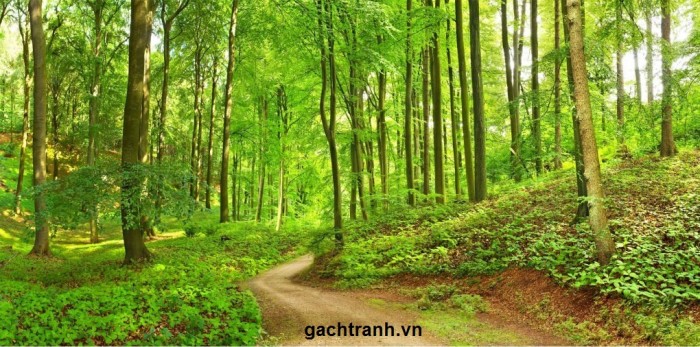 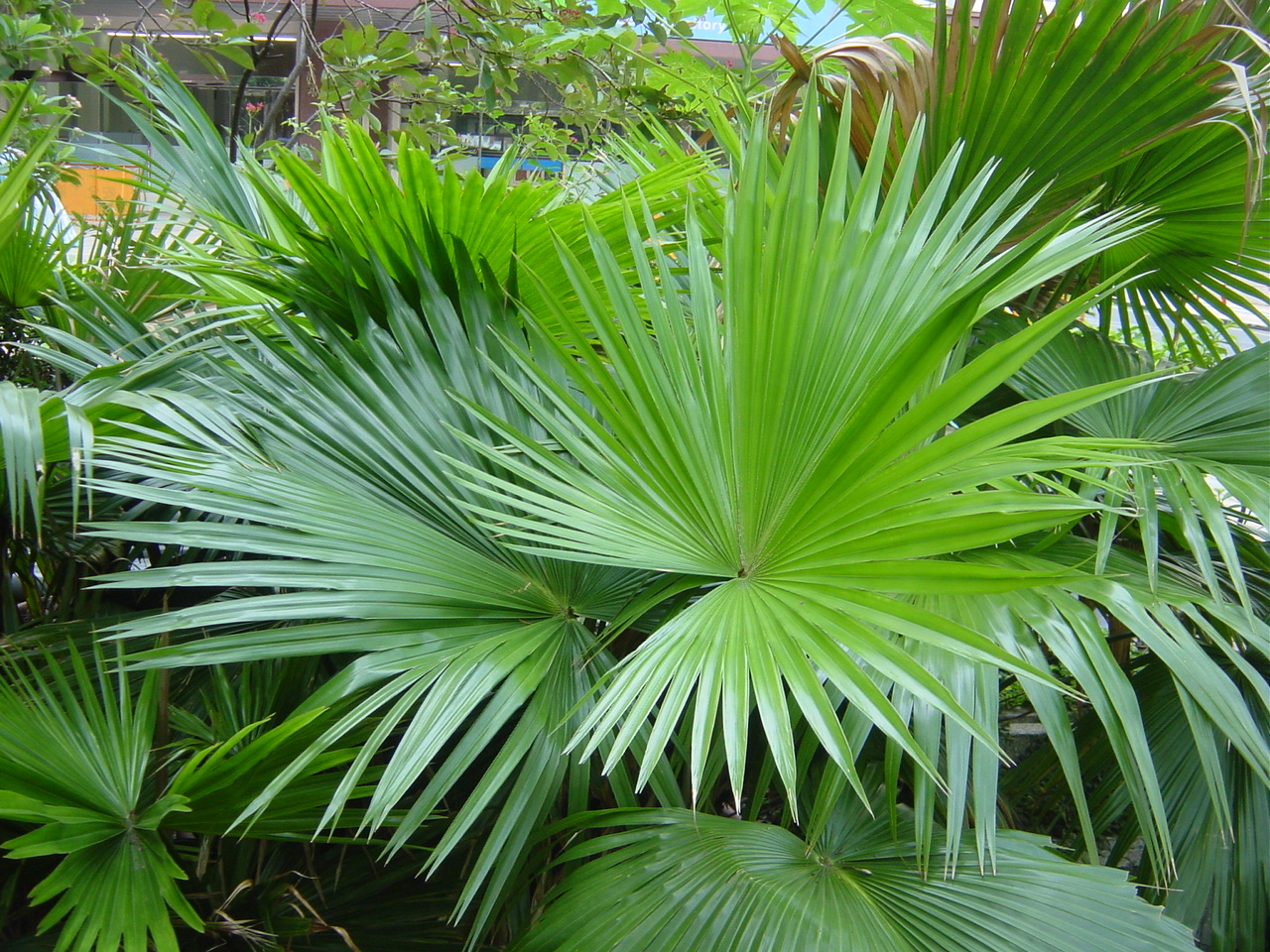 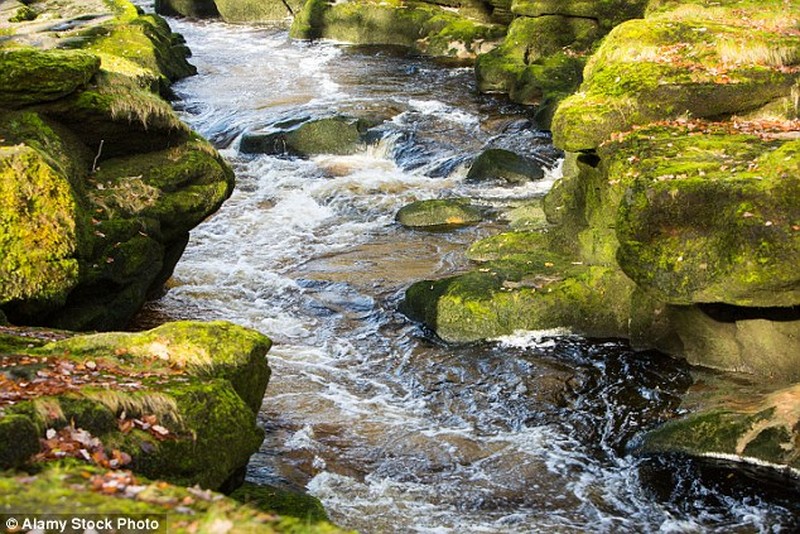 Rừng cây
Lá cọ
Trong lời bài hát, trên con đường bạn nhỏ đến trường, có những cảnh gì?
Dòng suối
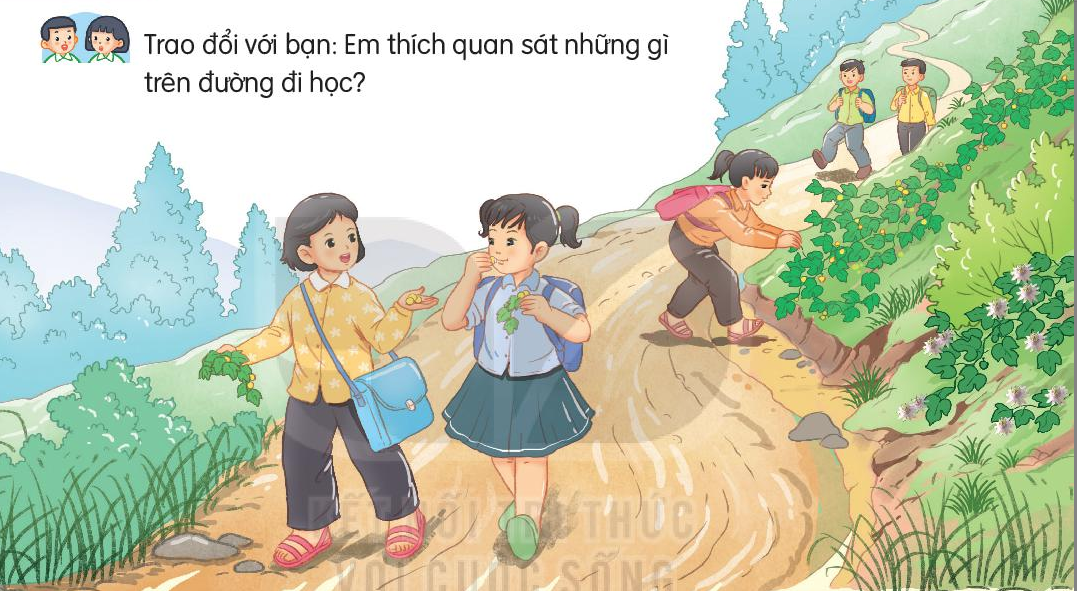 Hỏi – đáp theo nhóm đôi
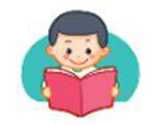 Luyện đọc từ khó
vắt vẻo
lừng chừng
rừng vầu
lầy lội
trơn trượt
buông mình
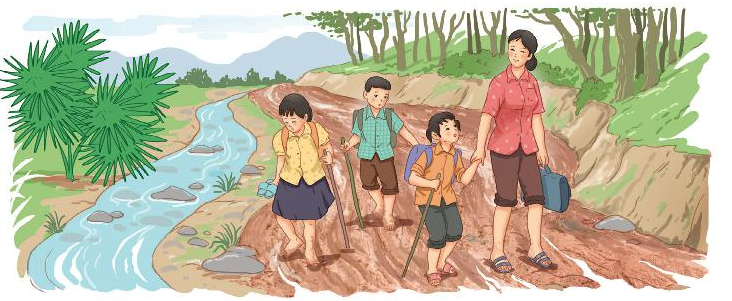 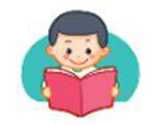 Để khỏi ngã, / tôi thường tháo phăng đôi dép nhựa / và bước đi bằng cách / bấm mười đầu ngón chân xuống mặt đường. //
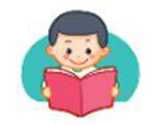 Chia đoạn
Con đường đến trường
Con đường đưa tôi đến trường nằm vắt vẻo lưng chừng đồi. Mặt đường mấp mô. Hai bên đường lúp xúp những bụi cây cỏ dại, cây lạc tiên. Cây lạc tiên ra quả quanh năm. Vì thế, con đường luôn phảng phất mùi lạc tiên chín. Bọn con gái lớp tôi hay tranh thủ hái vài quả để vừa đi vừa nhấm nháp. 

    Có đoạn, con đường như buông mình xuống chân đồi. Ngày nắng, tôi và lũ bạn thường thi xem ai chạy nhanh hơn. Gió vù vù bên tai. Đất dưới chân xốp nhẹ như bông, thỉnh thoảng một viên đá dăm hay một viên sỏi nhói nhẹ vào gan bàn chân.

    Vào mùa mưa, con đường lầy lội và trơn trượt. Để khỏi ngã, tôi thường tháo phăng đôi dép nhựa và bước đi bằng cách bấm mười đầu ngón chân xuống mặt đường. Đôi khi chúng tôi phải đi cắt qua cánh rừng vầu, rừng nứa vì nhiều khúc đường ngập trong nước lũ.

    Cô giáo tôi là người vùng xuôi. Bàn chân cô lẫn vào bàn chân học trò trên con đường đi học. Ấy là do nhiều hôm mưa rét, cô thường đón đường, đi cùng chúng tôi vào lớp. Vì thế, tôi chẳng nghỉ buổi học nào.
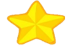 1
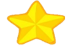 2
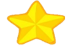 3
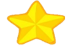 4
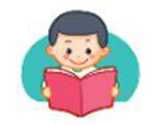 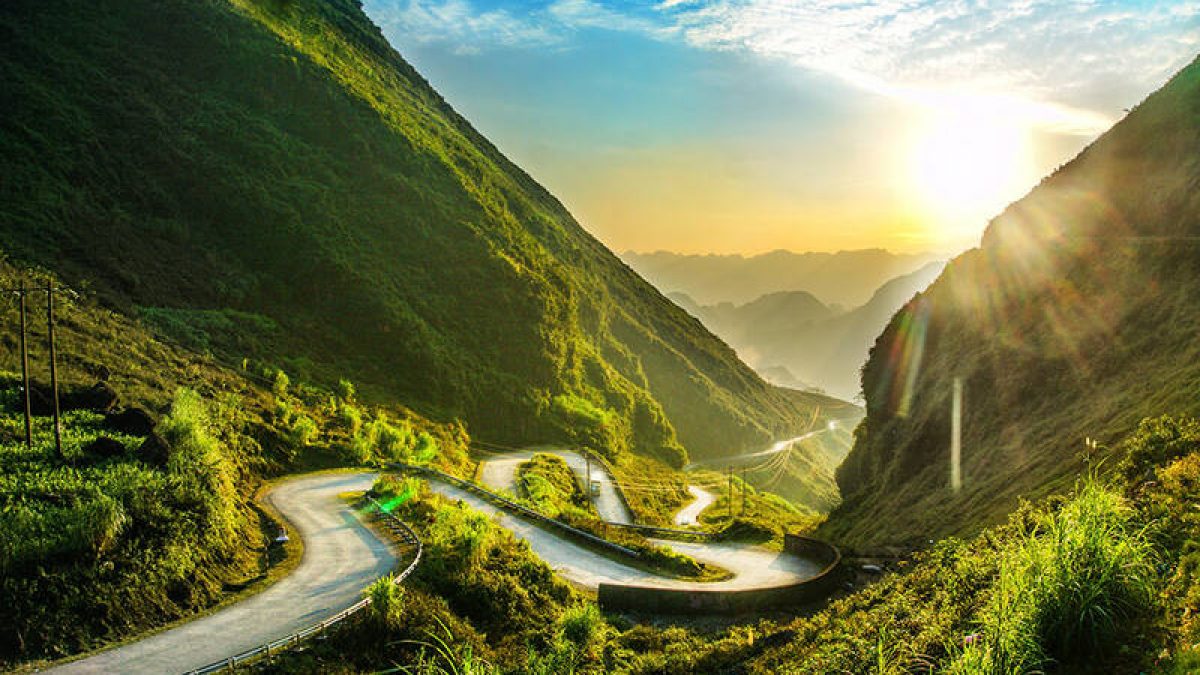 Vắt vẻo
là ở vị trí trên cao nhưng ko có chỗ tựa vững chắc.
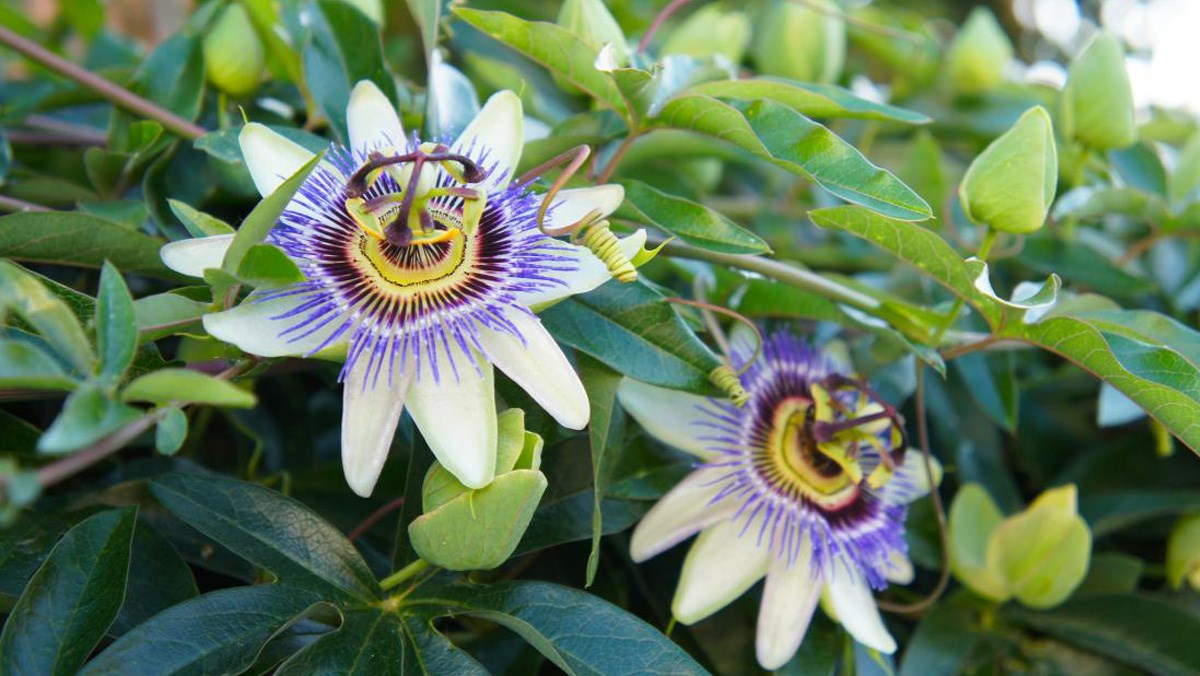 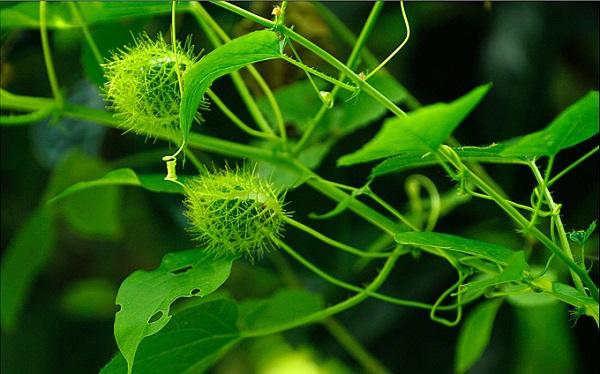 Cây lạc tiên : từ chỉ một loại cây dây leo, mọc leo, lá hình tim, hoa mọc ở kẽ lá, quả mọng.
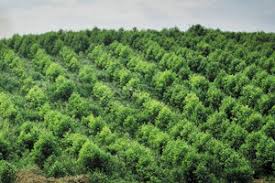 Lúp xúp: Ở liền nhau, thấp và sàn sàn như nhau.
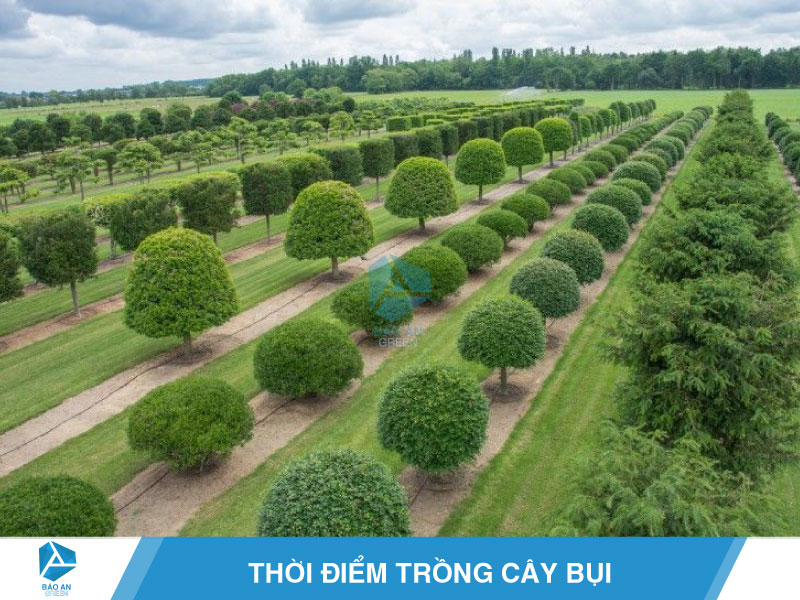 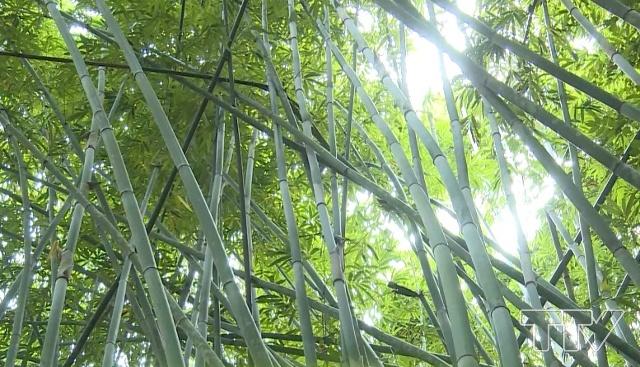 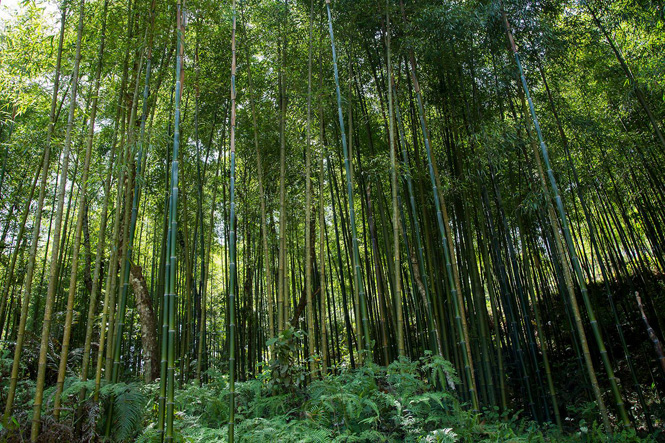 Vầu: cây cùng họ với tre, thân to, mình mỏng nhưng rắn, thường dùng làm nhà.
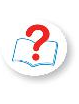 Câu 1: Ở đoạn 1, con đường đến trường của bạn nhỏ thể hiện lên như thế nào?
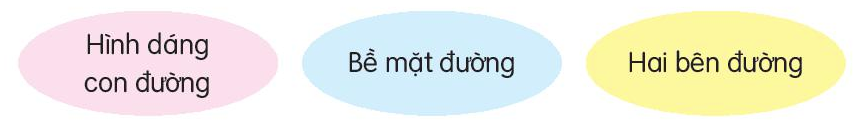 Gợi ý: Em đọc kĩ đầu tiên đoạn 1 để trả lời câu hỏi.
- Hình dáng con đường: nằm vắt vẻo lưng chừng đồi.
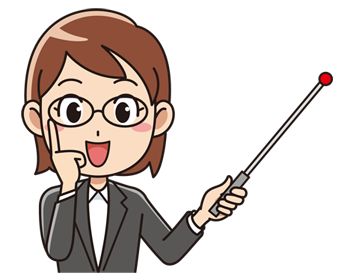 - Bề mặt đường: mấp mô
Hai bên đường: lúp xúp nhưng bụi cây cỏ dại, cây lạc tiên.
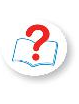 Con đường được miêu tả như thế nào vào những ngày nắng?
- Vào những ngày nắng: đất dưới chân xốp nhẹ như bông
Mặt đường có những viên đá dăm, hoặc một viên sỏi nhói nhẹ vào gan bàn chân.
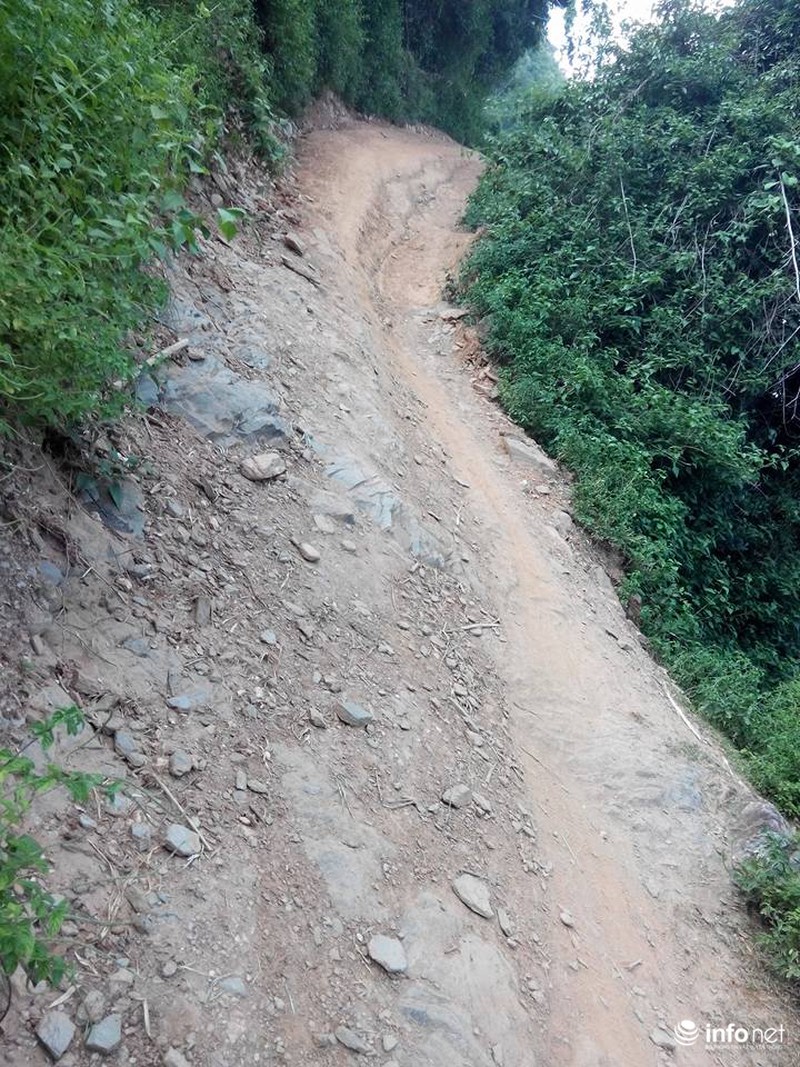 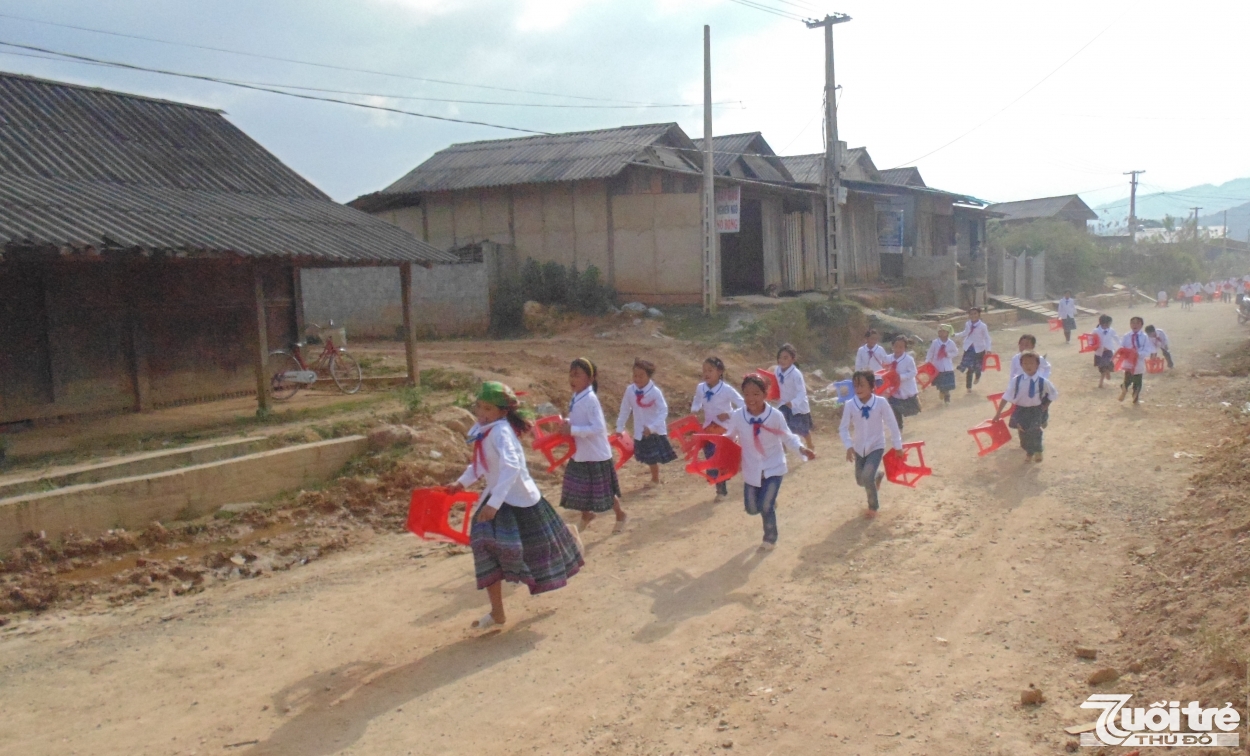 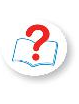 Con đường được miêu tả như thế nào vào những ngày mưa?
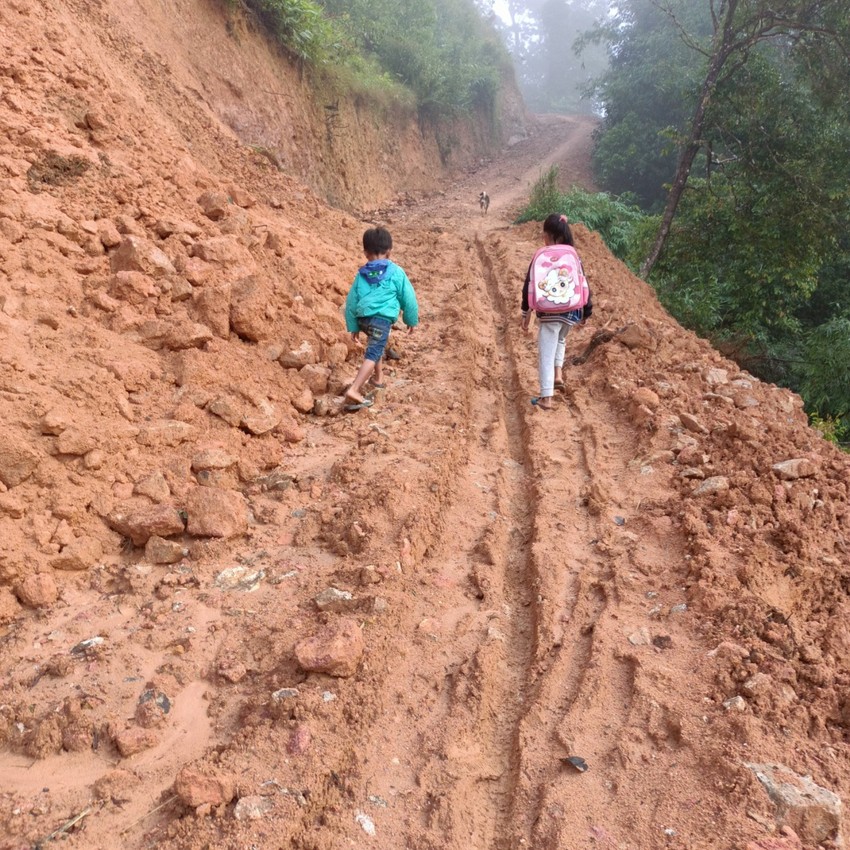 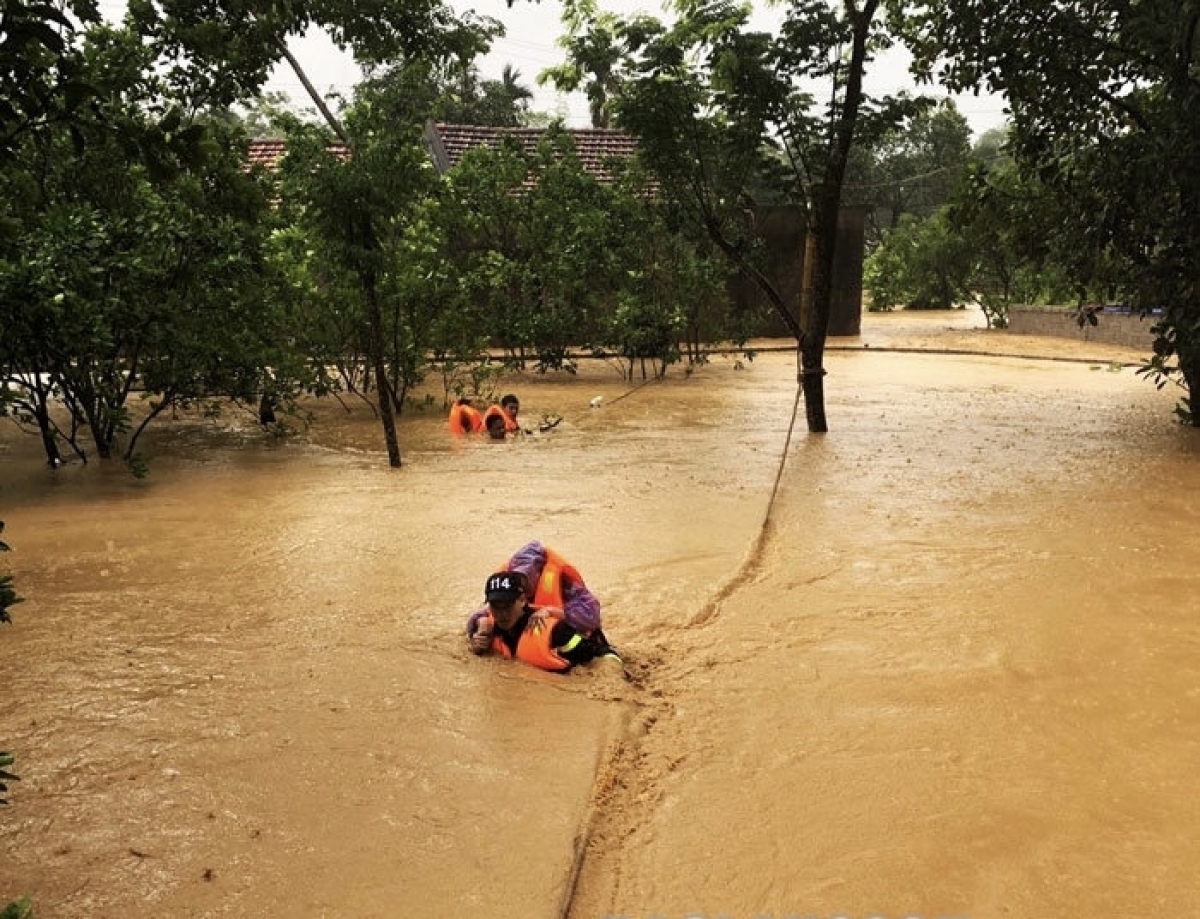 Vào mùa mưa con đường lầy lội
 và trơn trượt
Nhiều khúc đường ngập trong nước lũ.
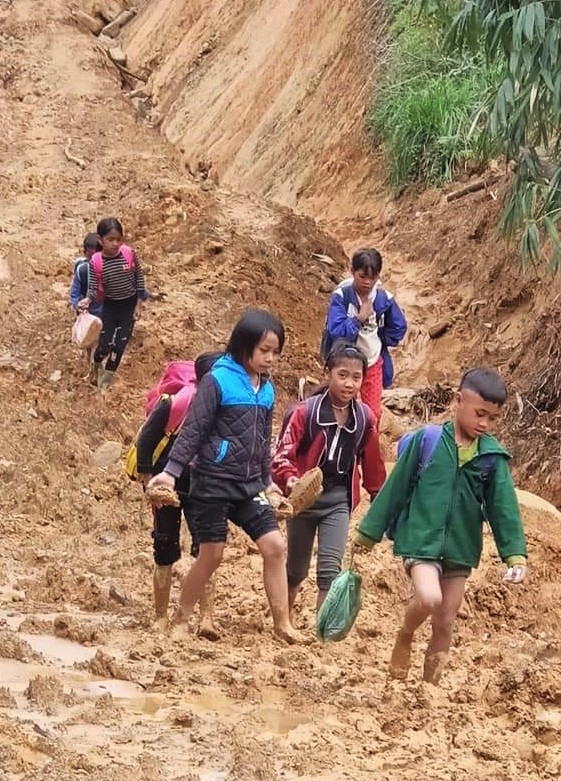 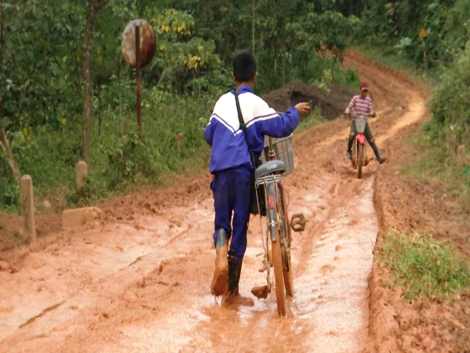 Vất vả
Khổ cực
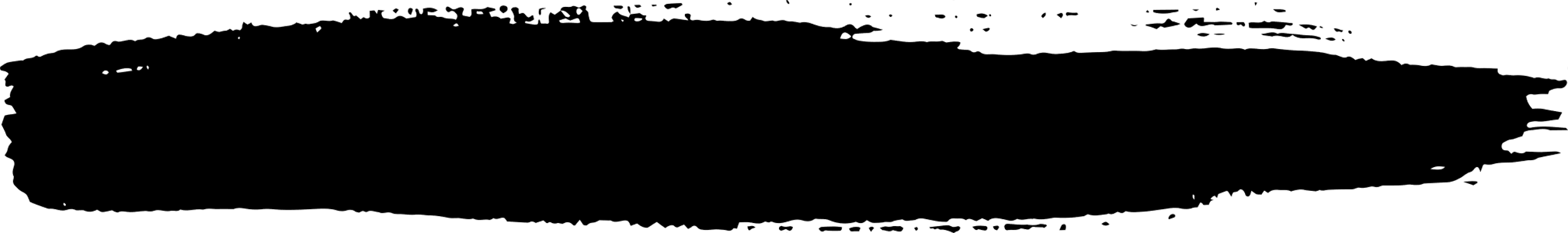 Vì cô giáo đứng đợi ở đoạn đường khó đi để đưa bạn nhỏ đến lớp.
Vậy động lực nào đã giúp các bạn vượt qua những khó khăn, vất vả để đến trường mỗi ngày?
[Speaker Notes: Như vậy chúng ta đã thấy được sự vất vả, cực khổ của các bạn học sinh miền núi trên con đường đi tìm con chữ, vậy động lực nào đã giúp các bạn vượt qua những khó khăn, vất vả để đến trường mỗi ngày?]
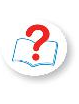 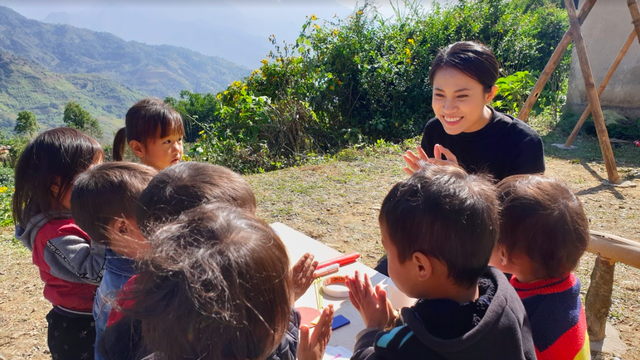 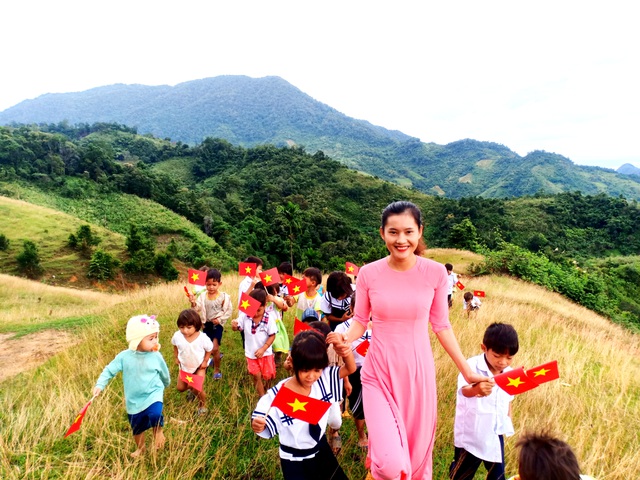 Theo em, bạn nhỏ có tình cảm như thế nào với cô giáo?
Bạn nhỏ rất yêu thương, kính trọng cô giáo
[Speaker Notes: GV chốt: Bạn nhỏ không nghỉ một buổi nào vì xúc động với tình cảm của cô, cô đã đón và đưa các bạn đến lớp trong những ngày trời mưa, giá rét. Chắc chắn là bạn nhỏ rất yêu thương, quý trọng cô giáo của mình. Và đó cũng là ý chính của đoạn 4.]
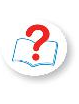 Con đường đi học của các bạn nhỏ trong bài gợi cho em những suy nghĩ gì?
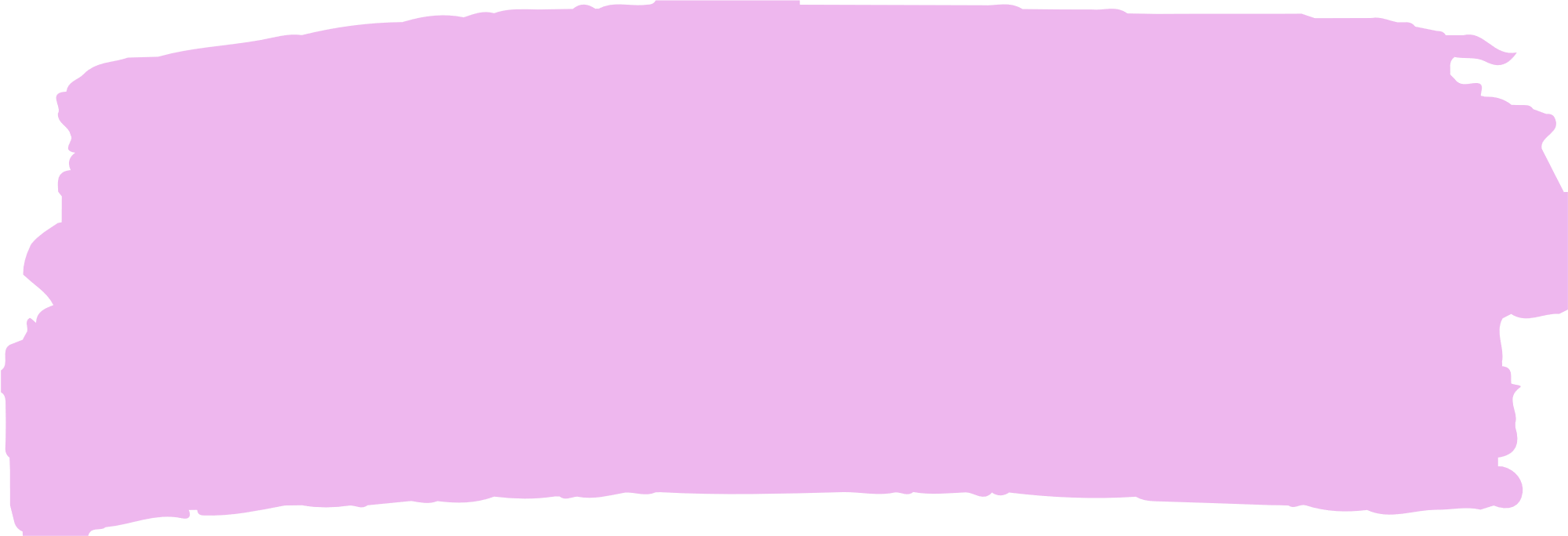 Con đường đến trường của các bạn nhỏ rất vất vả, khó khăn nhưng các bạn vẫn chịu khó đi học. Trên con đường đi học các bạn rất vui vẻ nói chuyện với nhau, ăn quả lạc tiên với nhau, thi xem ai chạy nhanh hơn...
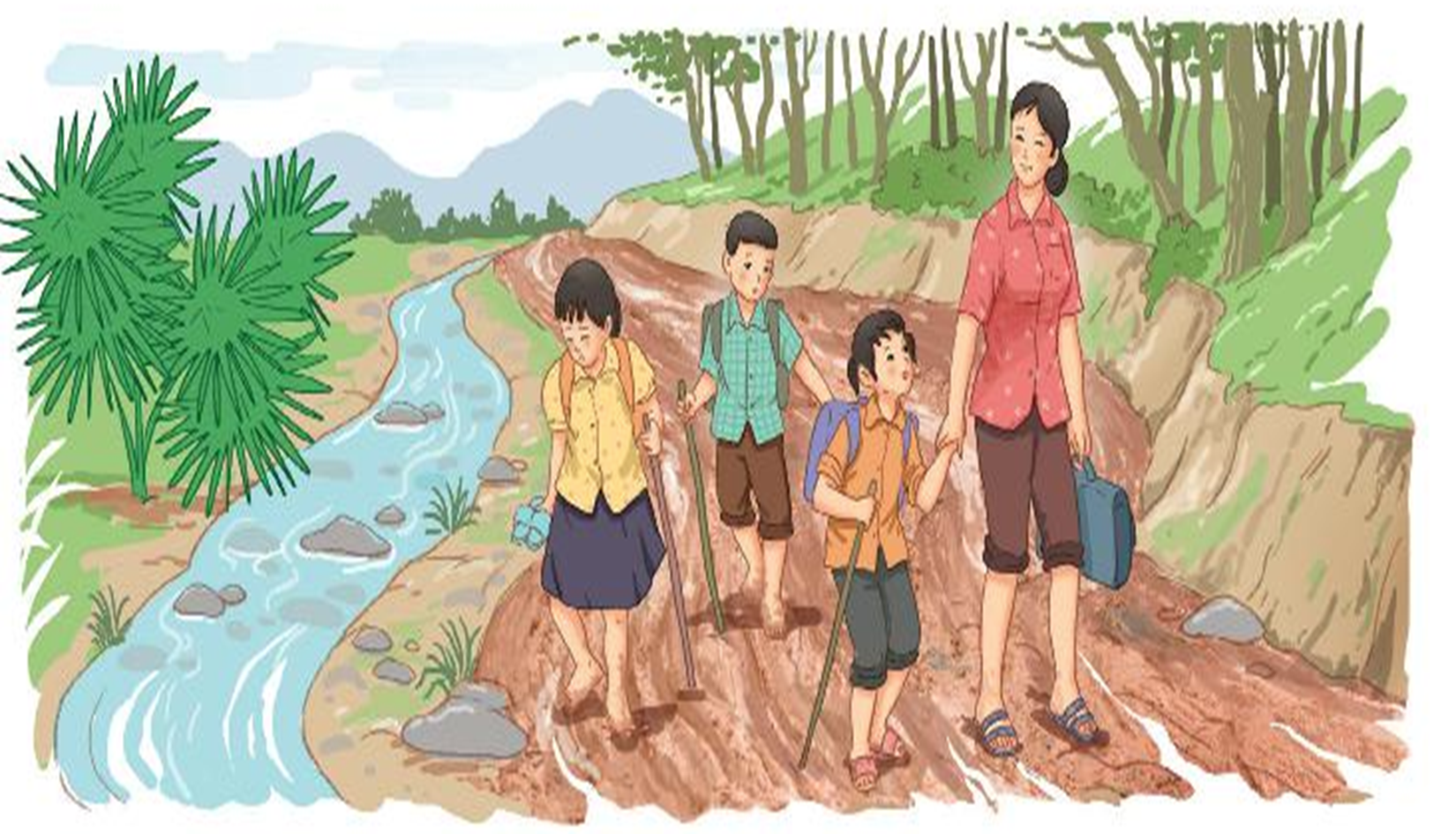 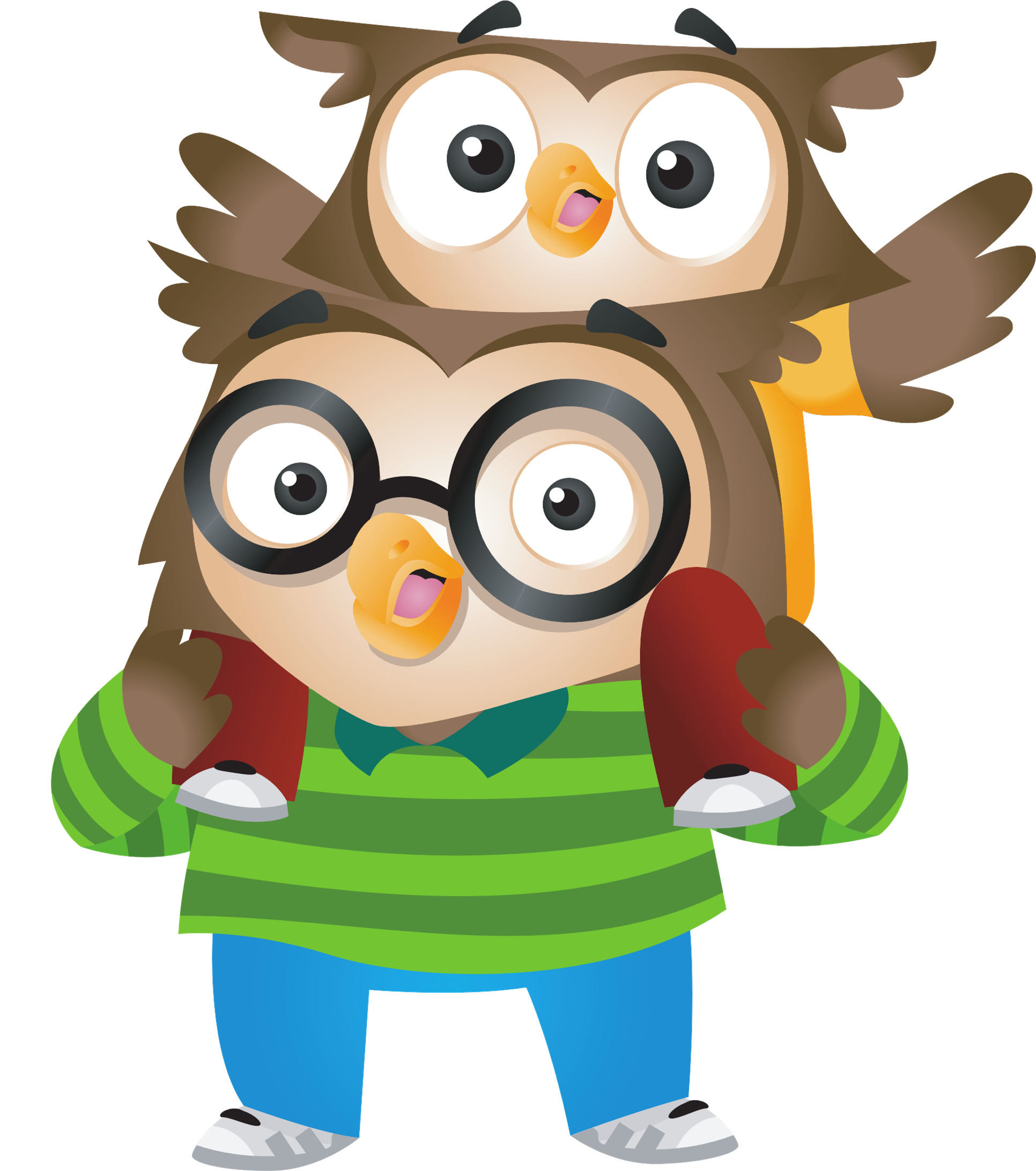 Hẹn gặp lại các em!